Oct. 1, 2018
Collect card sort from red basket, 1 sort per table
Sharpen Pencil
Sit at table
Complete Card Sort
TEKS 6.5C
(C) identify the formation of a new substance by using the evidence of a possible chemical change such as production of a gas, change in temperature, production of a precipitate, or color change.
LO
Students will create an anchor chart to identify the 6 types of evidence that proves a chemical reaction has taken place.
DOL
Students will answer 5/5 questions over the 6 types of evidence of a chemical reaction with 80% accuracy or higher.
Review Types of Evidence of a Chemical Reaction
What can we use to help remember all 6 types of evidence when trying to decide if a chemical reaction has taken place?
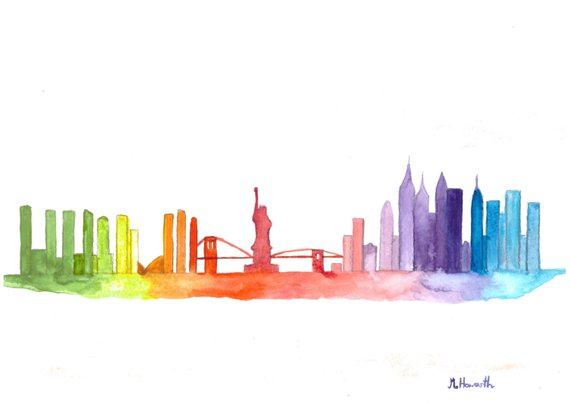 City =Color Change
Girls = Gas Produced (bubbles)
Love = Light Produced
Their = Temperature Change
Phones = Precipitate forms 
On = Odor Produced
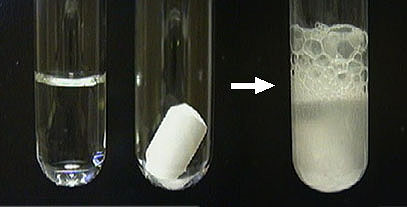 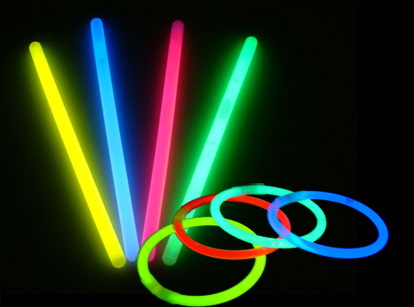 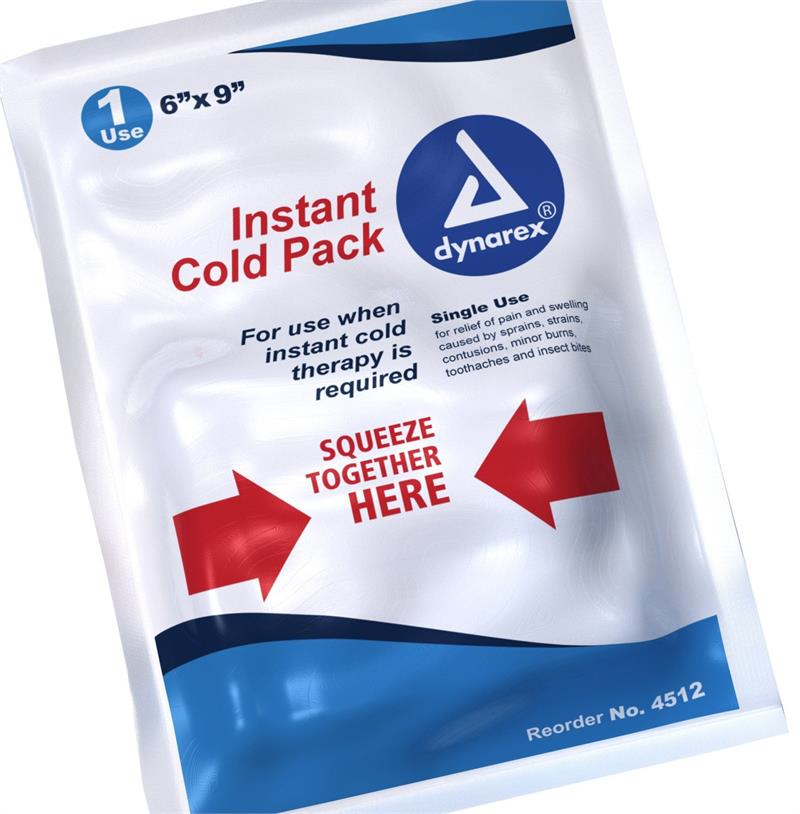 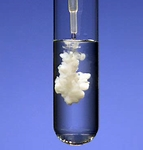 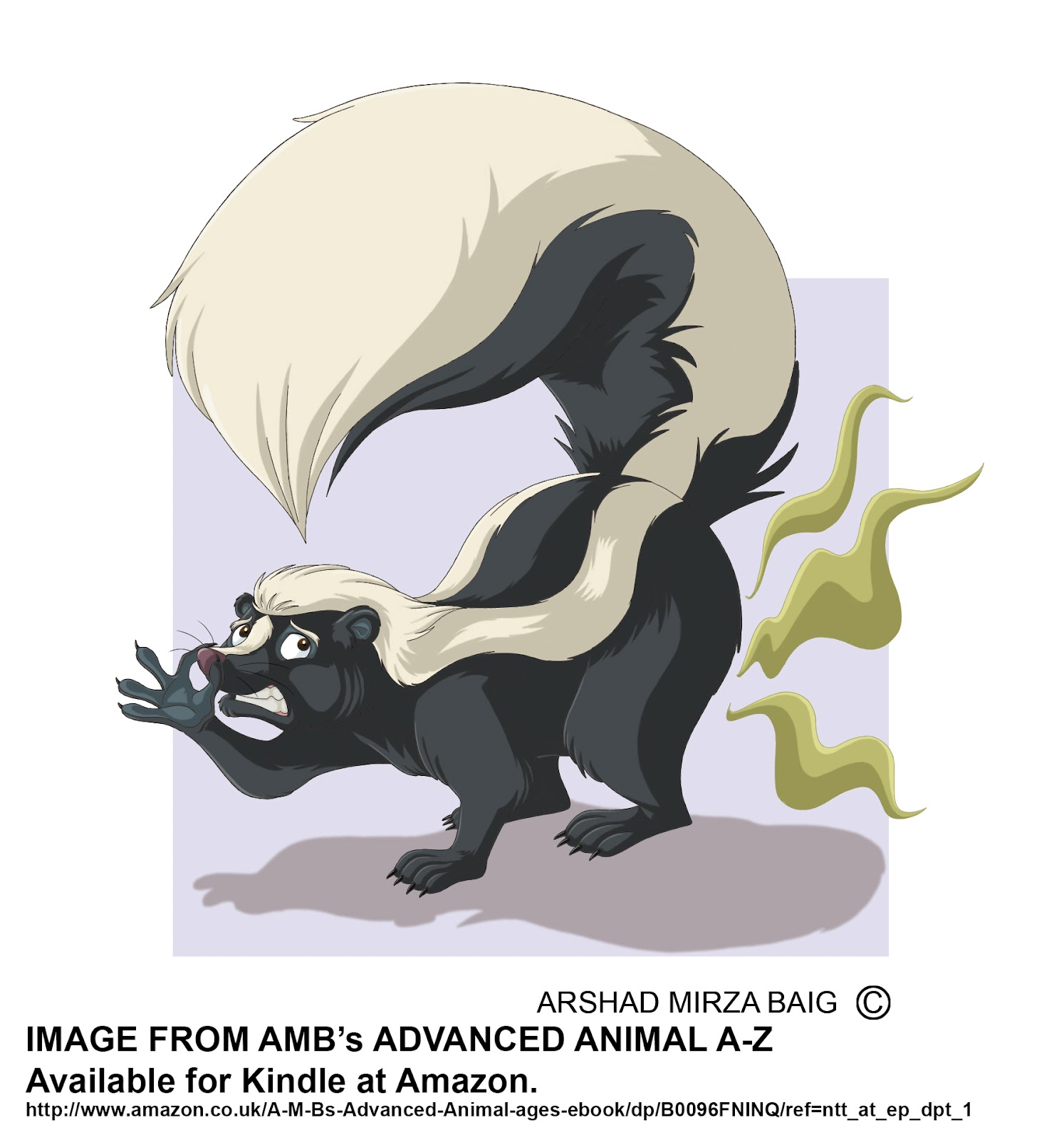 Now it is your turn….  Make your own mnemonic device to help you remember the types of evidence of a chemical reaction
Honors
Create an anchor chart to illustrate a new mnemonic device for types of evidence
Must include all 6 types
Must include a picture for each
Must include color
Include analogy (Hot is to fire as cold is to Ice)
Must include Name/Period
Reg.
In groups of 2 people create an anchor chart to illustrate a new mnemonic device for types of evidence
Must include all 6 types
Must include a picture for each
Must include color
Must include Names/Period
Name: ________________________________________  Teacher: _________ Per: __ Date: ___/__/____
DOL: Evidence of a Chemical Reaction
Directions: Complete the table below based on information know about evidence of a chemical change.
Name: ________________________________________  Teacher: _________ Per: __ Date: ___/__/____
DOL: Evidence of a Chemical Reaction
Directions: Complete the table below based on information know about evidence of a chemical change.